Основи дослідницько-інноваційної діяльності
Модуль VII
Публікації у виданнях, включених до міжнародних наукометричних баз даних  

Сарабєєв Володимир Леонідович volodimir.sarabeev@gmail.com
Зміст та структура VII-го модулю
Теоретична частина
Практична частина
Планування наукової статті та вибір видання для публікації
Підготовка рукопису наукової статті та порядок написання розділів
Подача статті та проходження рецензування
Етика наукових публікацій
Робота з наукометричними базами SCOPUS & WoS Core Collection
Підбір журналів за темою роботи
Написання рукопису наукової статті за стандартом IMRAD
Електронна подача статті, особливості листування з редактором та рецензентами
Кількість академічних годин:
лекцій – 12; практичних – 10; семінарських – 2
Які основні кроки на шляху до публікації?
Правильний вибір видання
Якість викладення та презентації матеріалів
Відповідність прийнятим стандартам та етичним нормам.
Чому деякі публікації більш популярні, а деякі ні?
«Гаряча» тема
Яскравість заголовку
Чіткість викладення
Націленість публікації на широку аудиторію
Перевірені (нові) методики
Посилаються на роботи авторитетних вчених
Публікація у міжнародному рейтинговому журналі
Статті з коротшими заголовками отримують більше цитатIntriguing correlation mined from 140,000 papers
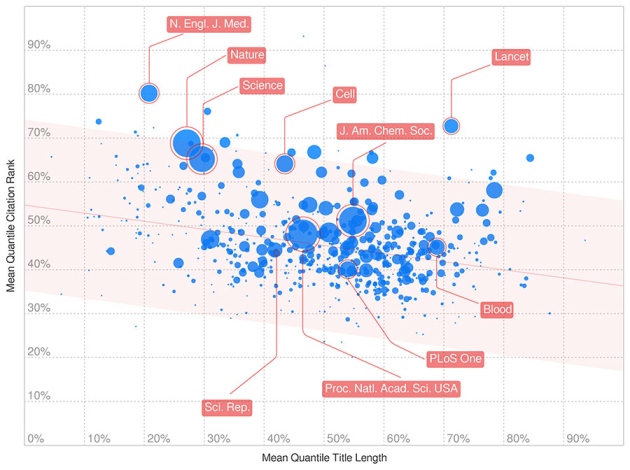 Deng, B., 2015. Papers with shorter titles get more citations. Nature. doi:10.1038/nature.2015.18246
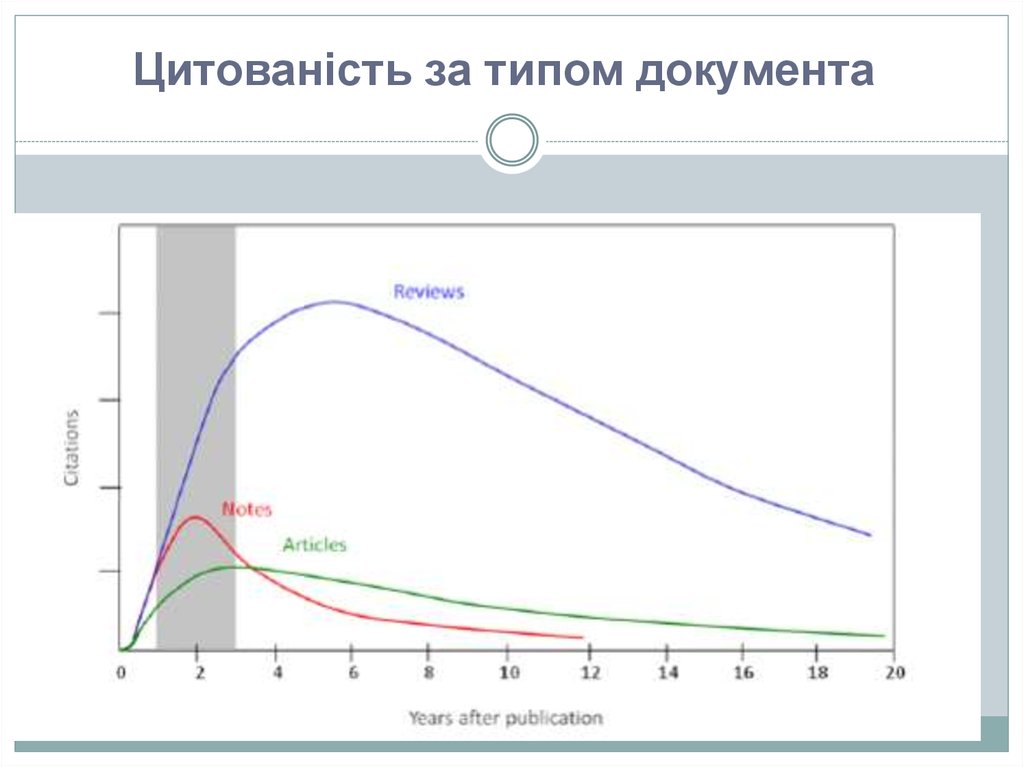 Вірогідність цитування в залежності від дати публікації та наявності/відсуності нативного автора на прикладі німецьких видань
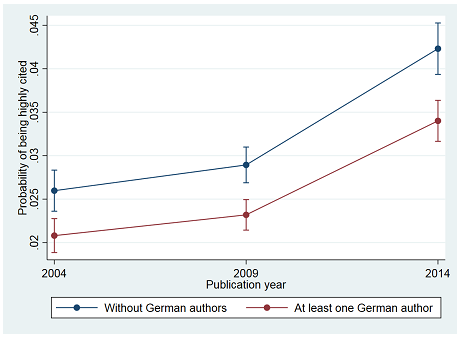 Bornmann, L.; Adams, J.; Leydesdorff, L. The negative effects of citing with a national orientation in terms of recognition: national and international citations in papers from Germany, the Netherlands, and UK. 2018.
Вірогідність цитування в залежності від дати публікації та наявності/відсуності нативного автора на прикладі видань Виликобританії
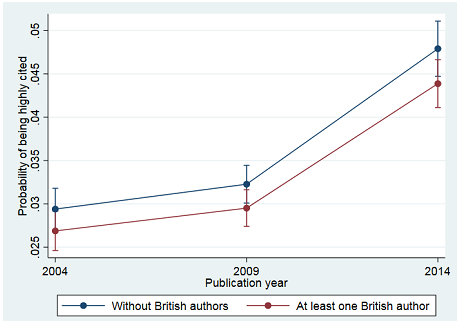 Моя власна стратегія
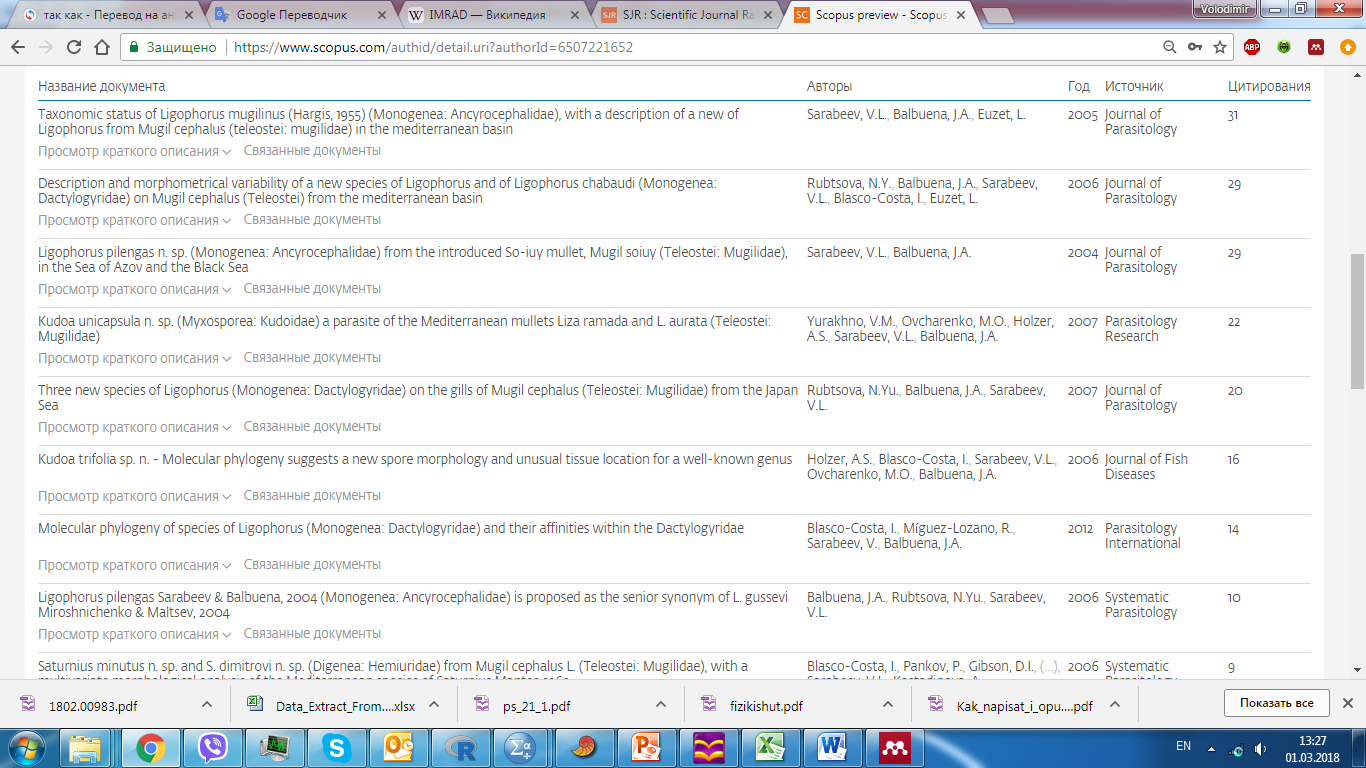 Науковців на млн населення у динаміці з 2008 по 2015 роки
http://data.worldbank.org/indicator/SP.POP.SCIE.RD.P6?end=2014&locations=UA&start=2006&view=chart
Конкуренція!
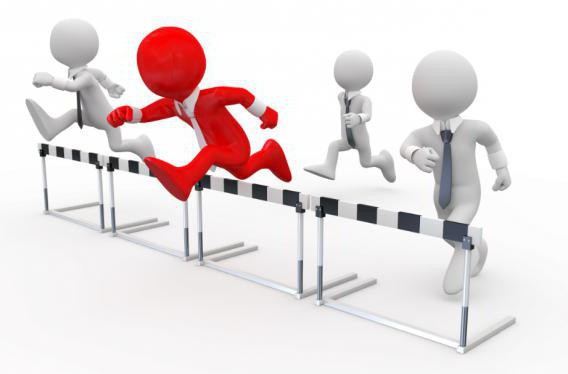 Вчених	> 7,6 млн
Журналів 100 000
Кількість грантів, фінансів, робочих  місць – обмежена

Оберіть свою	стратегію  виживання - якісні публікації
Наукометрична оцінка журналів,  авторів та організацій
Показники якості або «рейтинговості» журналу
Показники публікаційної діяльності вченого, організації, інше
Імпакт-Фактор (IF) (дворічний (класичний) і п'ятирічний);
Квартиль та процентиль
Eigenfactor (уточнюючий індекс до імпакт-фактору);
SJR (SCIMago Journal Ranking)
SNIP (Source-Normalized Impact per Paper);
Індекс оперативності (Immediacy Index)
Загальна кількість публікацій (у Web of Science, Scopus);
Індекс цитованості (сумарна кількість цитувань усіх статей);
Середня цитованість (середня кількість цитувань на одну статтю);
Індекс Гірша (h-index)
Journal Citation Report (JCR)
Показник розраховується як кількість посилань в конкретному році на опубліковані в журналі статті за попередні 2 роки
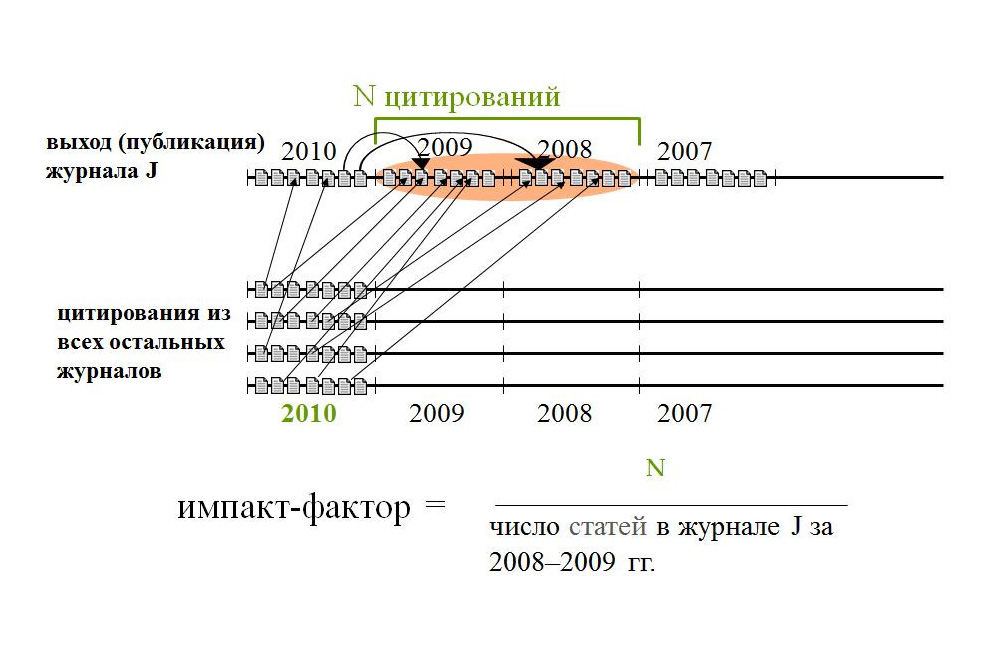 Публікація 
журналу J
Цитування з інших журналів
SJR - SCImago Journal Ranking
Розроблений університетом Гранади рейтинг журналів
Враховує не тільки загальну кількість цитувань, але й зважені показники цитувань по роках та якісні показники, такі як авторитетність посилань.
Наприклад вага посилання в журналі Nature на статтю в журналі «А» буде відрізнятися від ваги посилання на ту ж статтю в журналі «Вісник N-ського університету», на який посилань в Scopus зовсім або майже немає.
Квартиль (Q) – відображає впливовість видання всередині наукометричної бази даних та показує рівень популярності журналу серед відповідної категорії її індексації.
Q1 – найбільш впливові та авторитетні видання.
Q2 – мають трохи менші рейтингові показники, однак журнали цієї групи теж високо оцінюються міжнародним науковим товариством.
Q3 – користуються найбільшою популярністю серед вчених, що публікують свої перші наукові доробки. Публікація у журналах цієї групи зараховується для більшості наукових цілей практично у кожній країні.
Q4 – до цієї групи входить багато видань, що лише нещодавно були влючені у наукометричну базу та ще не здобули великого авторитету. Крім цього, сюди віднесені журнали, що погіршили рейтингові показники.
Процентиль має числове вираження (від 1 до 99). Він показує рейтинг видання у його предметній області. Наприклад, показник 99 вказує, що видання входить до топ-1% найбільш цитованих журналів предметної області.
У наукометричній базі даних Scopus інформацію про розрахунок процентиля можна знайти у розділі показників CiteScore, що оновлюються кожного року.
Інформація про показники квартилю розташована у розділі «Sources».
Для ознайомлення з показниками журналів в наукометричній базі даних Web of Science необхідно перейти на окремий ресурс - JCR (Journal Citation Reports).
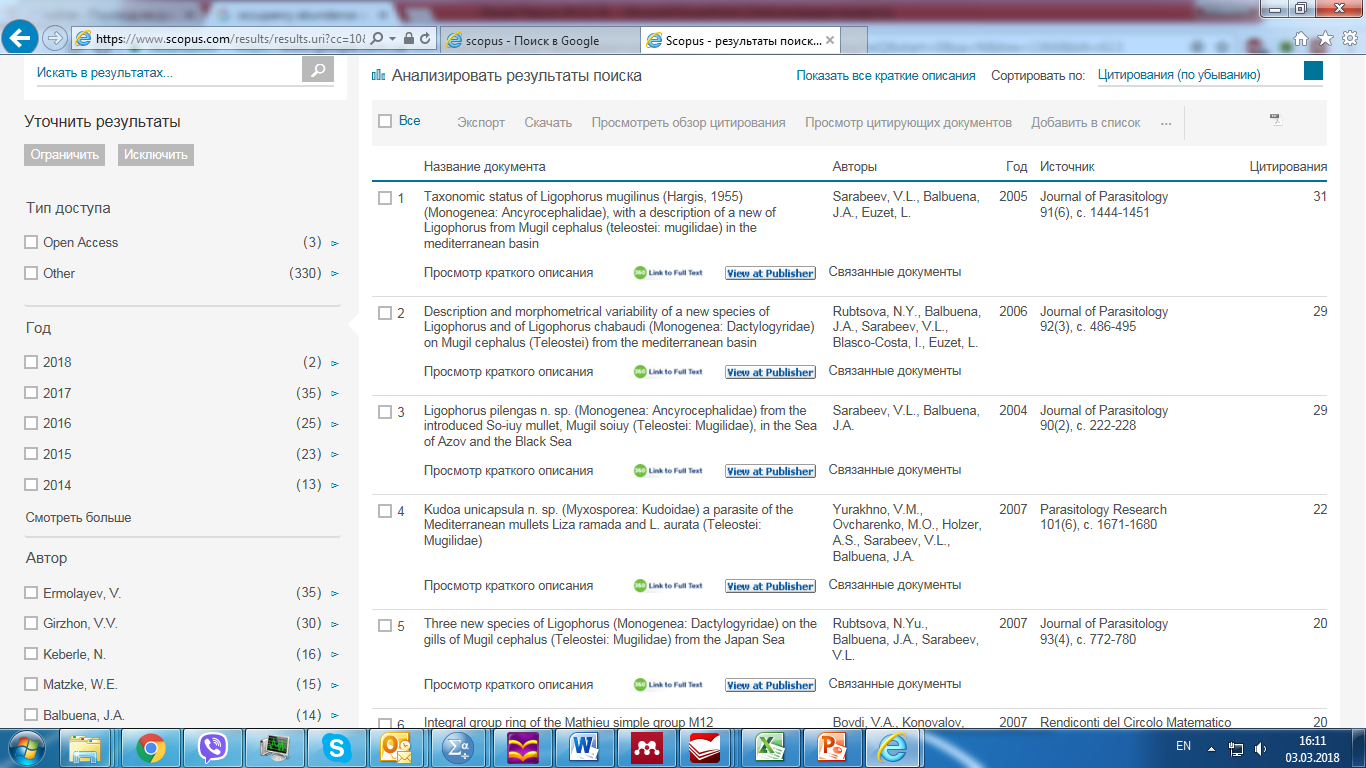 ******************************************************
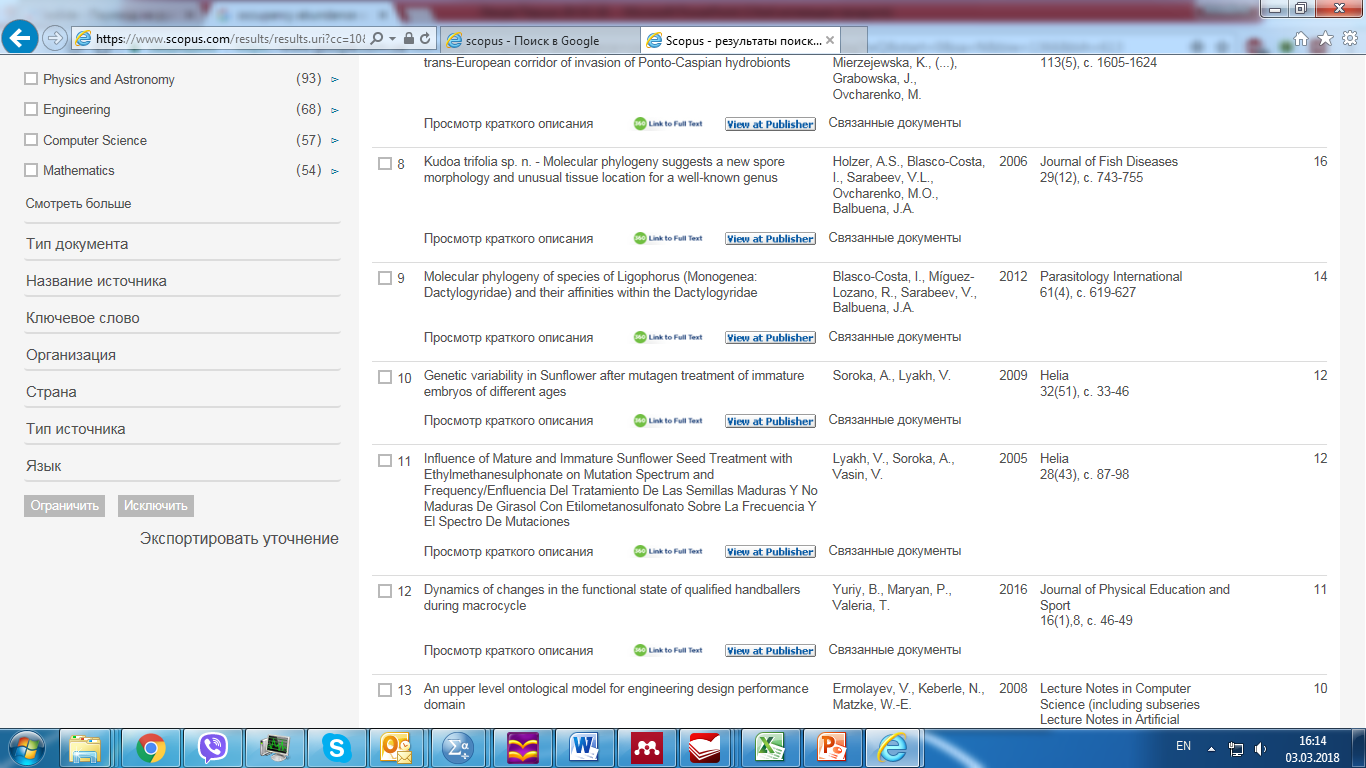 Розрахунок індексу Гірша
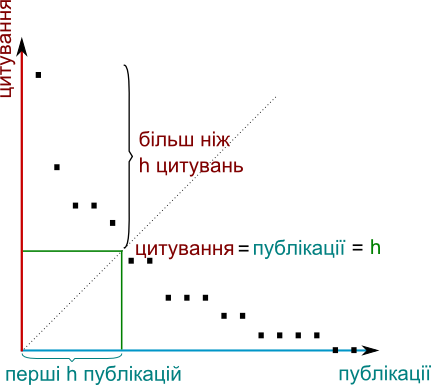 Ресурси які розраховують науковометричні показники
SCOPUS - найбільша реферативна міждисциплінарна наукометрична база даних та інструмент для відстеження цитованості статей, опублікованих у наукових виданнях.
WEB of  SCIENCE - найавторитетніша у світі аналітична і цитатна база даних журнальних статей Філадельфійського інституту наукової інформації. 
Google Scholar - пошукова система вільного доступу, яка забезпечує повнотекстовий пошук наукових публікацій усіх форматів та дисциплін.
Ключові персони академічної публікації та їх взаємодія
Автор
Розуміння потреб
ключових персон – шлях
до успіху
Редактор
Рецензент
Редактор
Рецензент
Потреби кожного
Рецензент	Редактор
Автор
Демонстрація та  Оцінка отриманих  даних
Максимальне  (фокусне)  поширення
Збереження
Престиж
Фінансові бонуси
Шанс продовжити  кар'єру
Дізнатися
новинки
Бонуси
Визнання
Хобі
Бізнес
Презентація  досягнень  установи
«Вам слід вивчити правила гри. І після цього ви будете грати як ніхто інший» - 
Альберт Ейнштейн
«у меня зазвонил телефон»
Dear Sir/Madam,
We invite you to submit manuscript(s) for publication. Our objective is to inform author of  the decision on their manuscript(s) within weeks of submission. After acceptance paper will  be published in the current issue within 24 hours. Please share this information to your  friends, colleagues and faculties also...
International Journal of Environment, Agriculture and Biotechnology (IJEAB)  ISSN: 2456-1878
Digital Object Identifier DOI: 10.22161/ijeab.  Impact Factor: 2.014
Відсутні!!
Thomson Reuters ResearcherID: J-8555-2016
Note: Kindly submit research articles to: : http://www.ijeab.com/submit-paper/
or mail us at editor.ijeab@gmail.com website. www.ijeab.com
«Predatory journals and publishers are entities that prioritize self-interest at the expense of scholarship and are characterized by false or misleading information, deviation from best editorial and publication practices, a lack of transparency, and/or the use of aggressive and indiscriminate solicitation practices (Grudniewicz et al, 2019)».
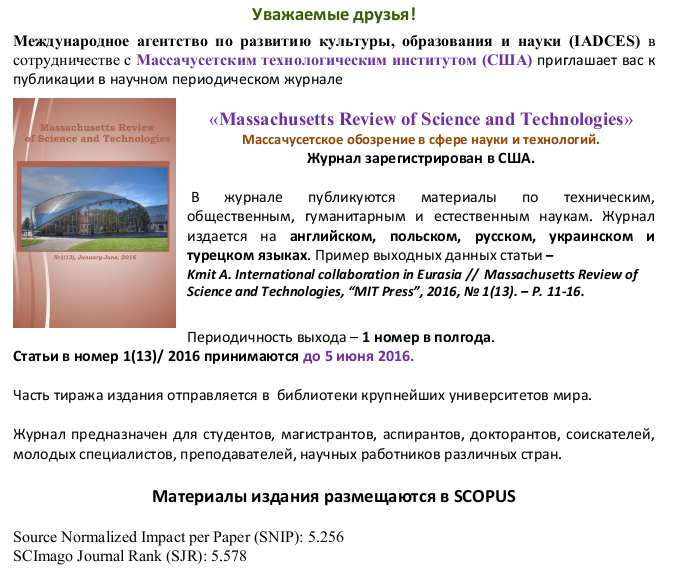 Але у базі SCOPUS цей журнал відсутній
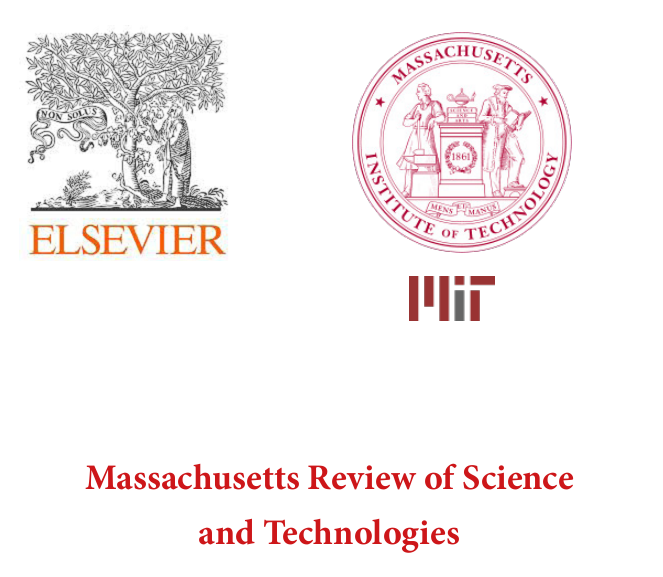 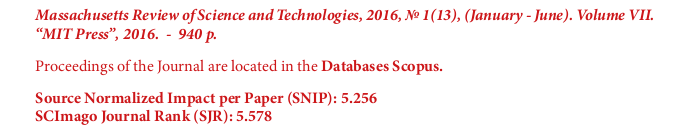 Але у базі SCOPUS цей журнал відсутній
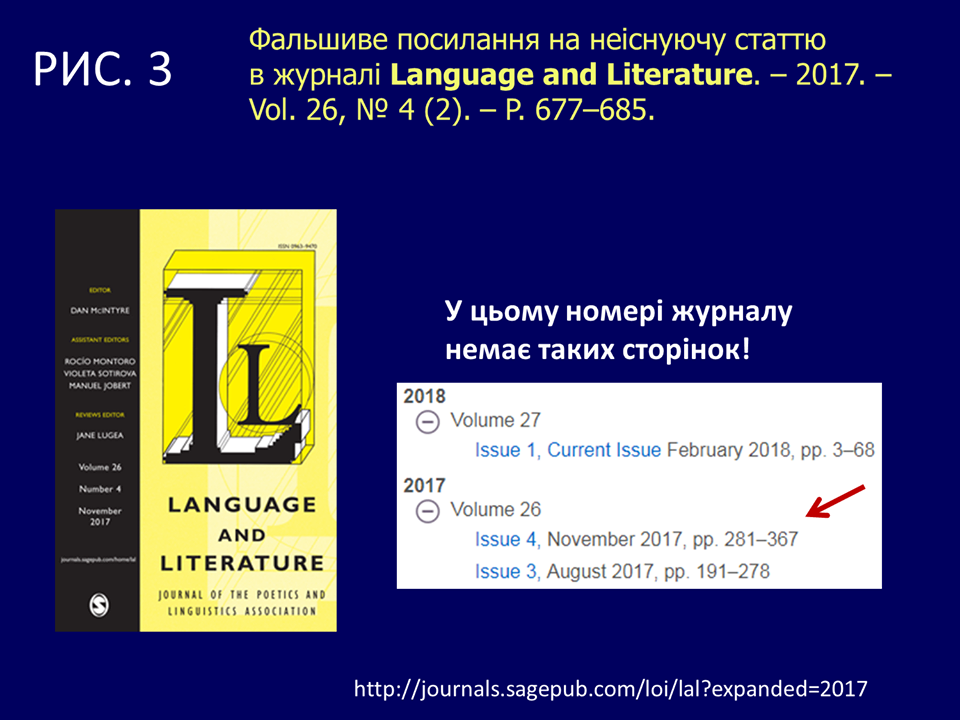 Що таке публікація у
Обережно!!!!
хижацьких виданнях?
Втрачені
Результати
Гроші
Час
РЕПУТАЦІЯ
Як вберегтися від  сміттєвих видань?


Читати!!!
Перевіряти
Не довіряти сайтам і розсилкам
Списки Джеффрі Білла
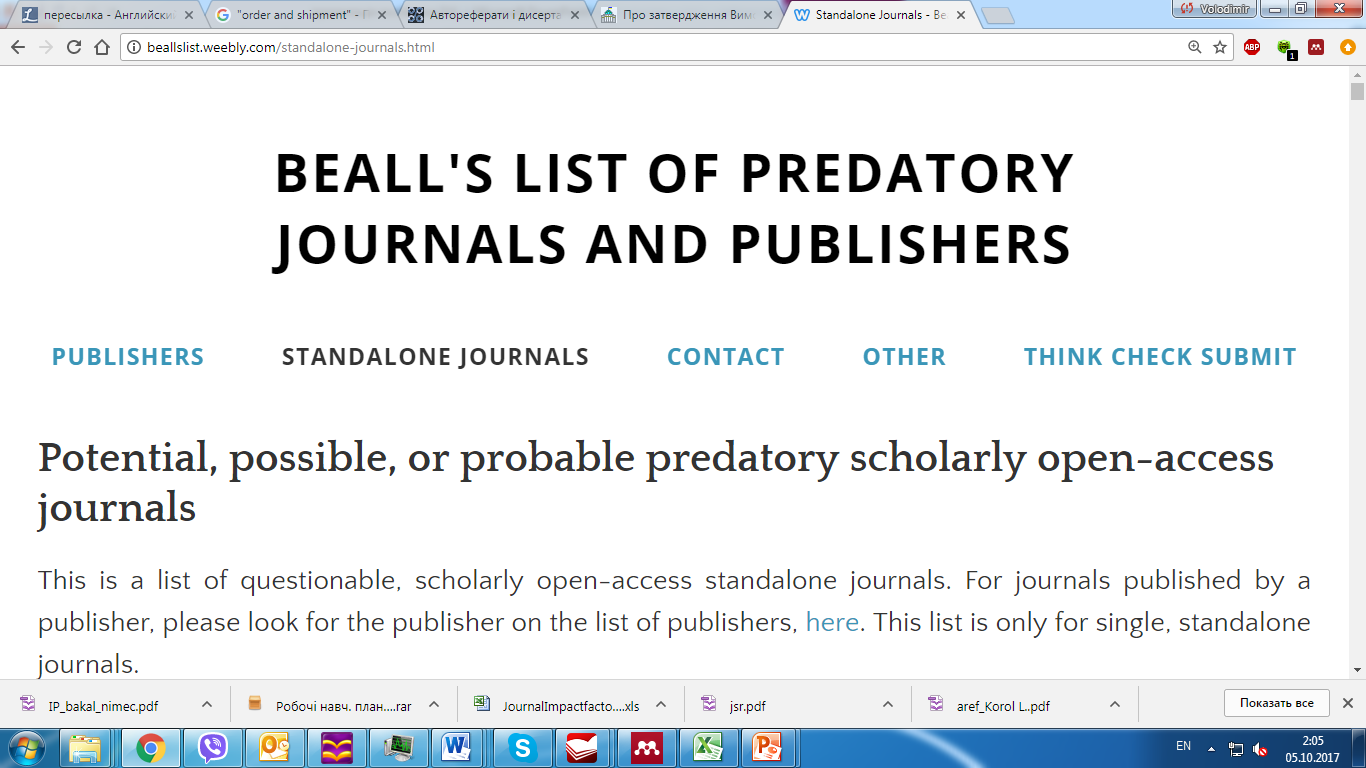 http://beallslist.weebly.com/standalone-journals.html
Джеффрі Білл склав списки
Хижих видавництв
Хижих журналів
Викрадених назв журналів
Організацій, що публікують фальшиві імпакт-фактори
Think. Check. Submit Подумайте. Перевірте. Надішліть
Список критеріїв:
відомість журналу серед фахівців галузі;
відкритість видавця щодо його доступу засобами зв'язку;
тип рецензування, що використовується журналом;
індексування журналу спеціалізованими сервісами;
відкритість інформації щодо бізнес моделі журналу;
відомість членів редакційної колегії серед дослідників у своїй галузі;
видавець повинен бути членом визнаних галузевих об’єднань.
http://thinkchecksubmit.org
Визначитися з виданням
SJR: Scientific Journal Rankings - SCImago
Web of Science
CiteScore
Journal Citation Report
Стаття – це внесок у світову науку, ваші  колеги повинні мати шанс її  прочитати!

Публікуйтеся у відомих виданнях!

Не ховайте свої результати  передчасно!
Вибір журналу на пошуковому порталі бази Scopus
Key word: SJR
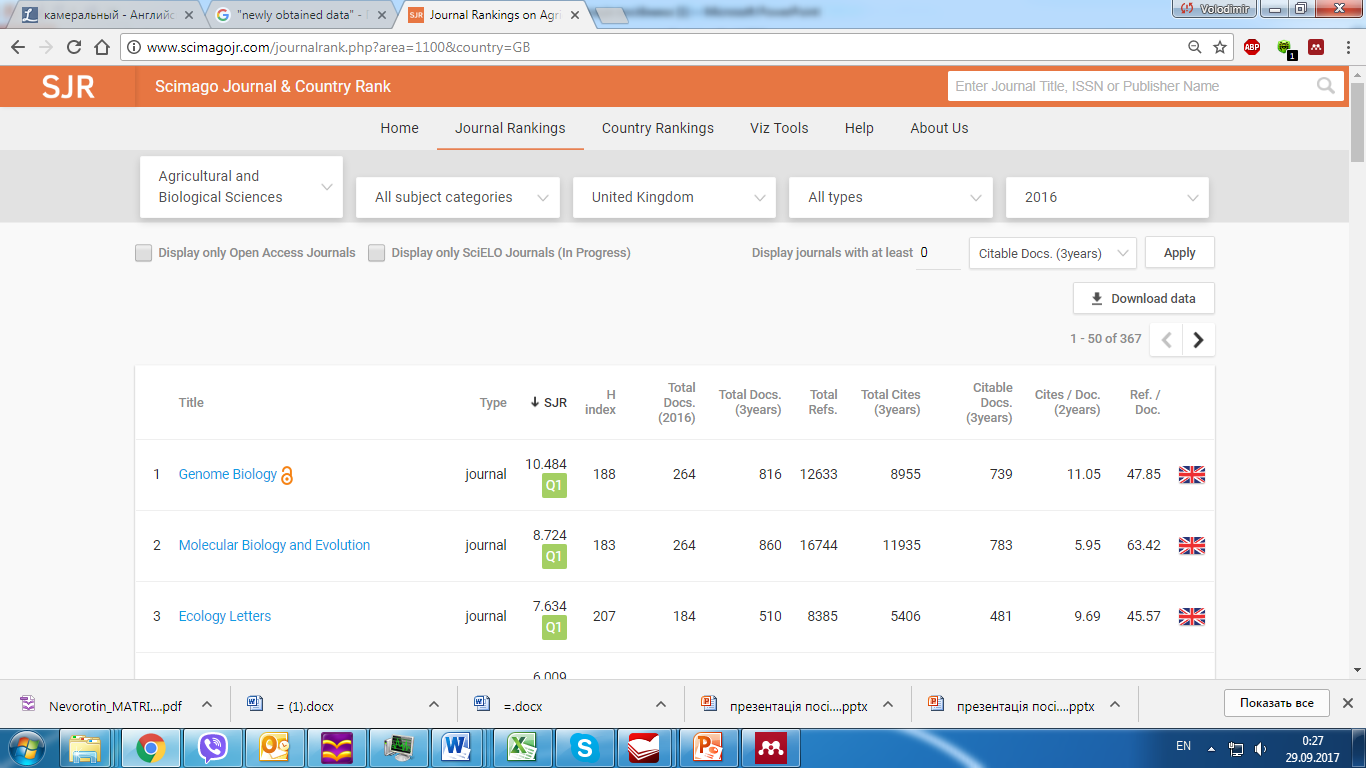 Галузь
Країна
Рейтинг
Де	перевірити якщо немає  доступу до Web of Science?
Key word: MJL
http://mjl.clarivate.com/
WoS Journal Citation Report
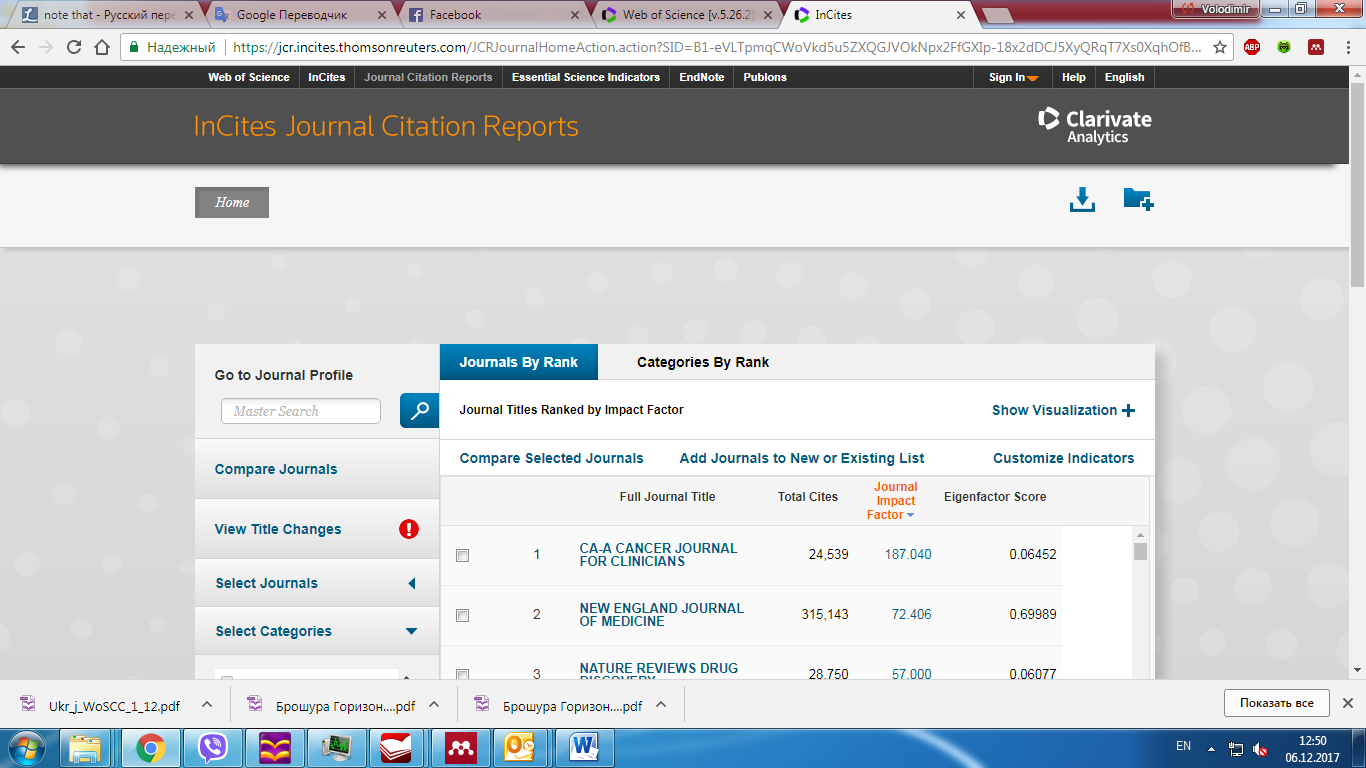 Пошук журналу: https://jcr.incites.thomsonreuters.com
Пошук автора:
https://apps.webofknowledge.com
Визначення цілей видання та вимог до автора
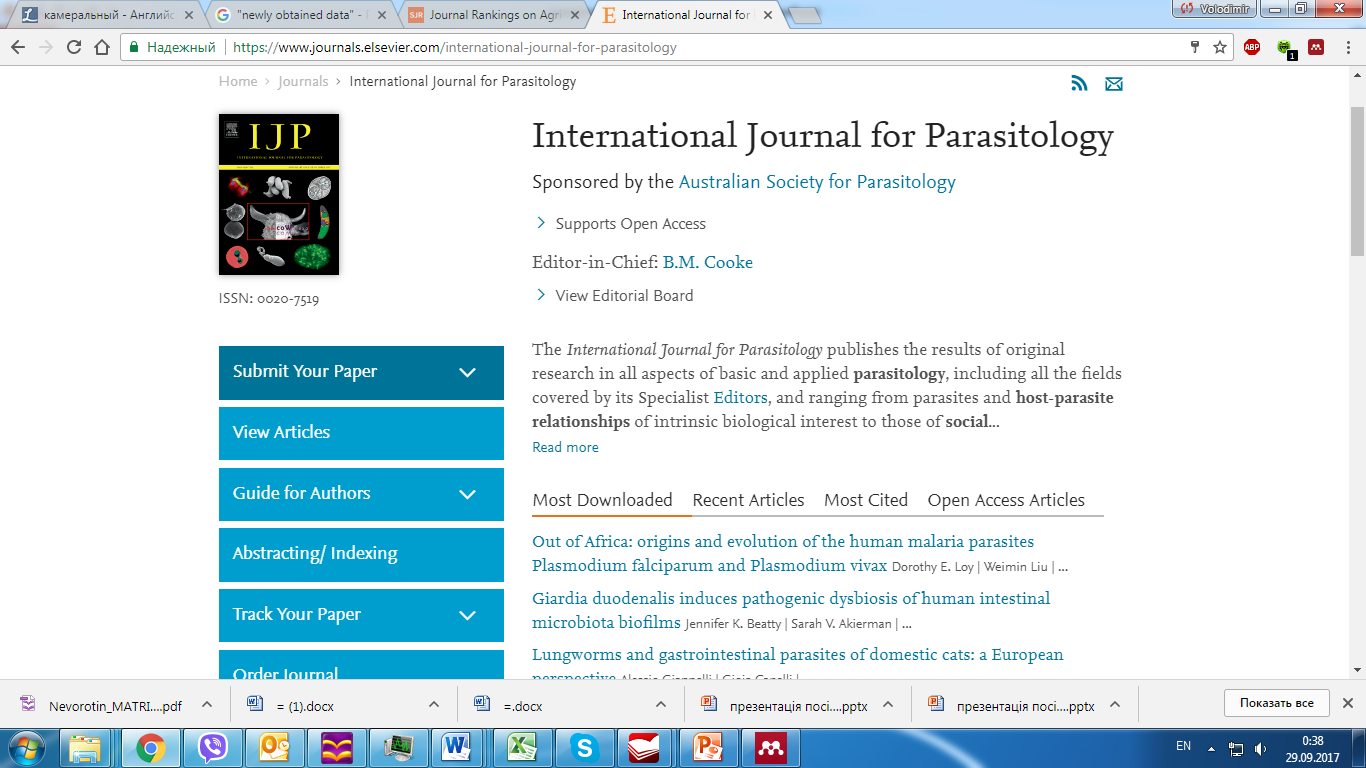 Склад редколегії
Визначення цілей журналу та аудиторії
Інструкція для авторів
Бізнес модель журналів
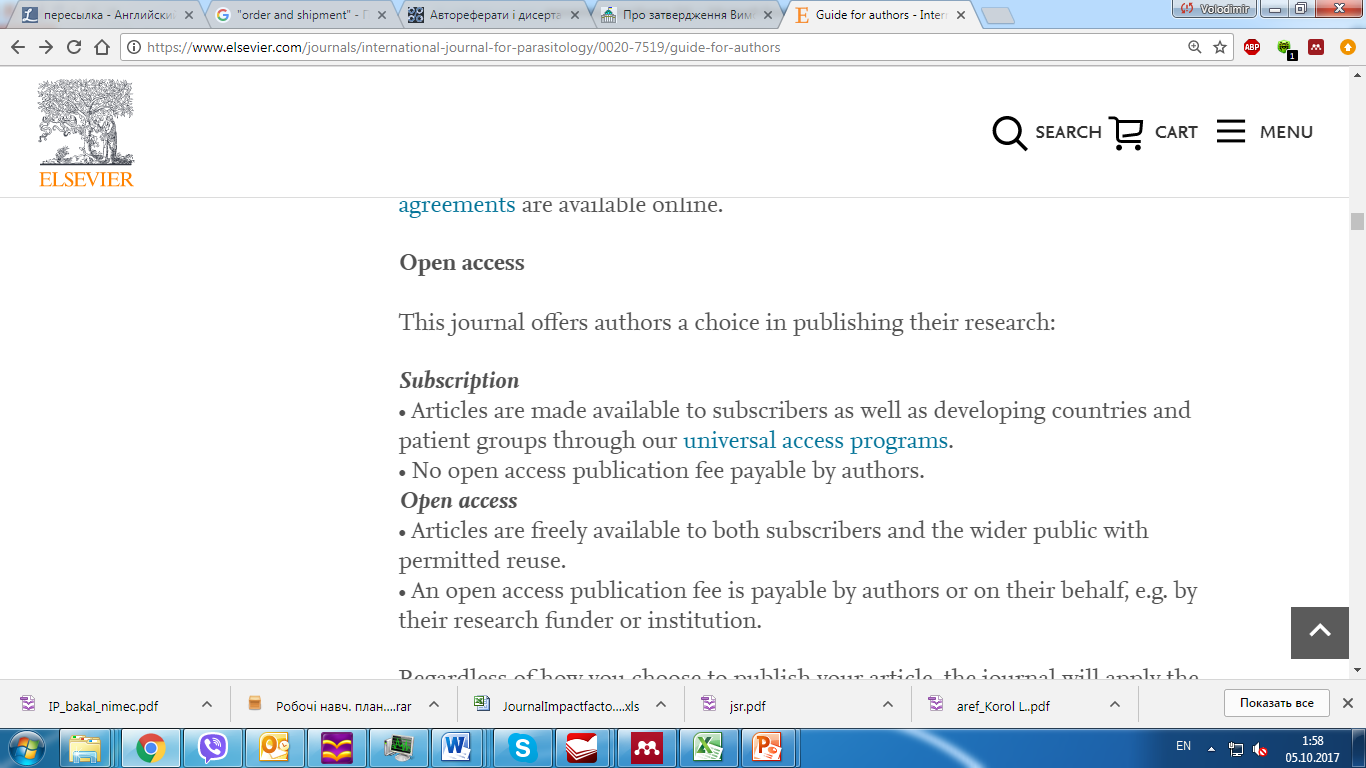 Бізнес моделі журналів
Тип журналу
Науковий
Науково-популярний
Хижий
Його читают
Широке коло
Фахівців
ніхто
Редагування
+
+/-
+
Рецензування
+
+/-
НЕМАЄ
Рейтинг/відхилення/гроші
Відкритий доступ
Рукописи
Перед-
плата
Автор
Топ
90-99,9%
Q1
К-ть відхилених
рукописів
24%
Q2
21%
Безкоштовно
або сплачує за відкритий доступ
Обов’язково, 
за вибором,
або
безкоштовно
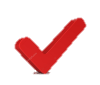 Q3
20%
Рейтинг
Q4
35%
Понад півтори тисячі журналів
Фахові
Платить за все
?
Понад півтори тисячі журналів
Хижі
28606 журналів індексуються у SCOPUS
Дещо про ціни
Типова вартість публікації у відомих міжнародних журналах знаходиться біля 3 тисяч доларів. 
Вартість опції Open Access у журналів Nature у 2022 році становить 11390 доларів. Імовірно, на даний момент це найвищі вартості публікації в режимі Open Access. 
P.S. Нагадую, що ви все ще зможете опублікувати гарну статтю навіть в Nature, вибравши підписну модель і передавши авторські права на публікацію видавництву.
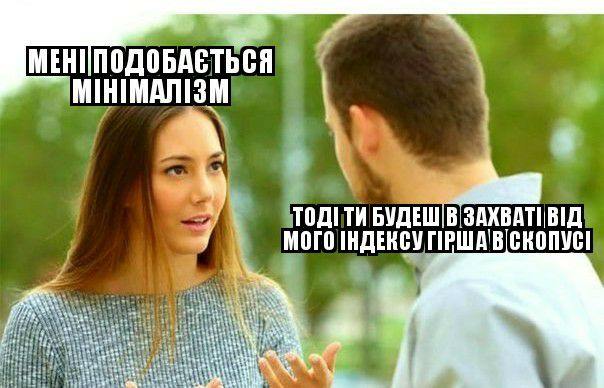 Літературні джерела та посилання
Clark A. M. Five (bad) reasons to publish your research in predatory journals / A. M. Clark, D. R. Thompson // Journal of Advanced Nursing. — 2016. — P. 1–3.
Bornmann, L.; Adams, J.; Leydesdorff, L. The negative effects of citing with a national orientation in terms of recognition: national and international citations in papers from Germany, the Netherlands, and UK. 2018.
Назаровець С. А. Небезпека поширення псевдонаукових видань для розвитку науки в україні / С. А. Назаровець, М. А. Назаровець // Вісник ОНУ. Серія: Бібліотекознавство, бібліографознавство, книгознавство. — 2017. — Vol. 22, No. 1. — С. 163–174.
Beall J. Scholarly open access. http://scholarlyoa.com / J. Beall. — 2016.
Yamada, Y. and Teixeira da Silva, J. A. (2022) ‘A psychological perspective towards understanding the objective and subjective gray zones in predatory publishing’, Quality & Quantity. doi: 10.1007/s11135-021-01307-3.
Визначення h-індексу науковця за базою SCOPUS https://www.scopus.com/freelookup/form/author.uri?zone=&origin=NO%20ORIGIN%20DEFINED  
Визначення h-індексу науковця за базою Google Scholar https://scholar.google.com.ua/ 
Кирвас, В. А. (2013). Наукометрическая оценка результатов исследовательской деятельности учёных икачества периодических научных изданий. Системи Обробки Інформації, 8, 5–15.
Пошук журналів у базі Web of Science  http://ip-science.thomsonreuters.com/mjl/ 
Рейтинг журналів за наукометричною базою SCOPUS http://www.scimagojr.com/journalrank.php.
Всі українські наукові журнали у SCOPUS та Web of Science https://openscience.in.ua/ua-journals?fbclid=IwAR1u2cfCtH5S-jn8IXY1No4hAsfMYIXIUi6uZfXNE0bMx07kov2TD_pZskU
Дякую за увагу!